교통량조사장비(AVC) 비접촉식
시스템 개요
시스템 특장점
제어부 사양
본 시스템은 도로상의 각종 교통정보를 영상 카메라 기반으로 수집하는 장치로써 지점을 통과하는 차량의 속도, 점유율, 통행량 등 기초 교통정보를 수집, 이를 센터로 전송 차적조회 시스템에서 차량의 정보 등을 가공하여 각 지점의 교통정보를 취합, 비교/분석을 통하여 지점별 교통정보와 교통통계를 관리 및 제공하는 시스템입니다.
영상식, 레이더식 차량검지기 성능평가 제품(한국건설기술연구원-최상급)
AI 영상인식 알고리즘을 기반한 신개념 영상검지기(영상식)
신호처리 알고리즘을 적용한 신개념 레이더검지기(레이더식)
차량 검지 상태를 Real Time으로 Monitoring
원시교통정보 가공 TCP/IP 및 Serial 등의 다양한 통신방식으로 정보 전송
Stand-alone 방식 또는 Rack 장착방식 등 다양한 형태로 응용 가능
모든 IP 카메라와 연동가능(개방형 API를 통한 시스템 연계)
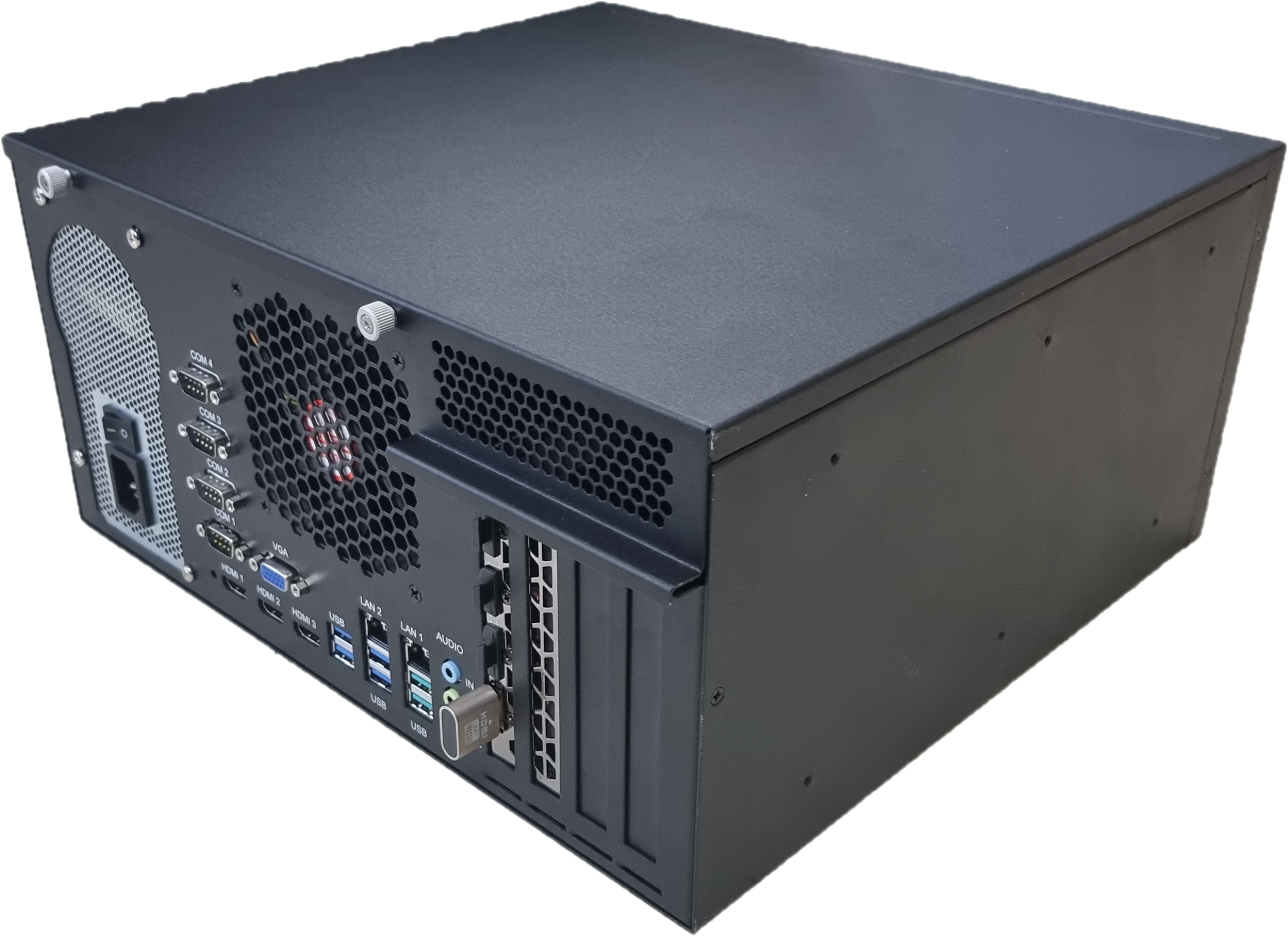 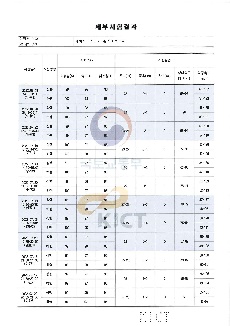 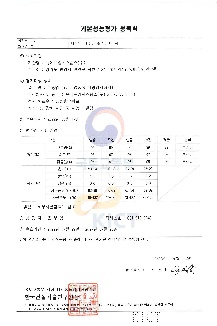 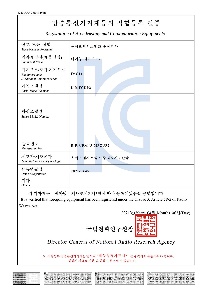 UFMSystems has been creating and
Leading the ITS technology
기타장비 사양
설치 구성도
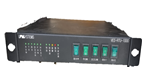 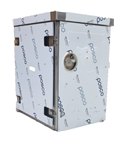 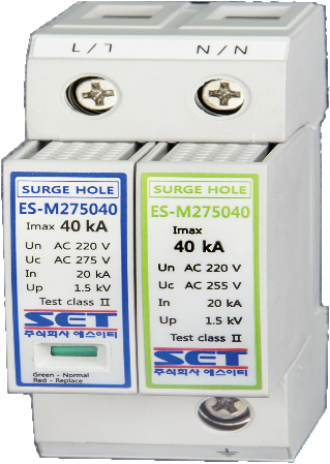 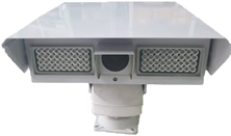 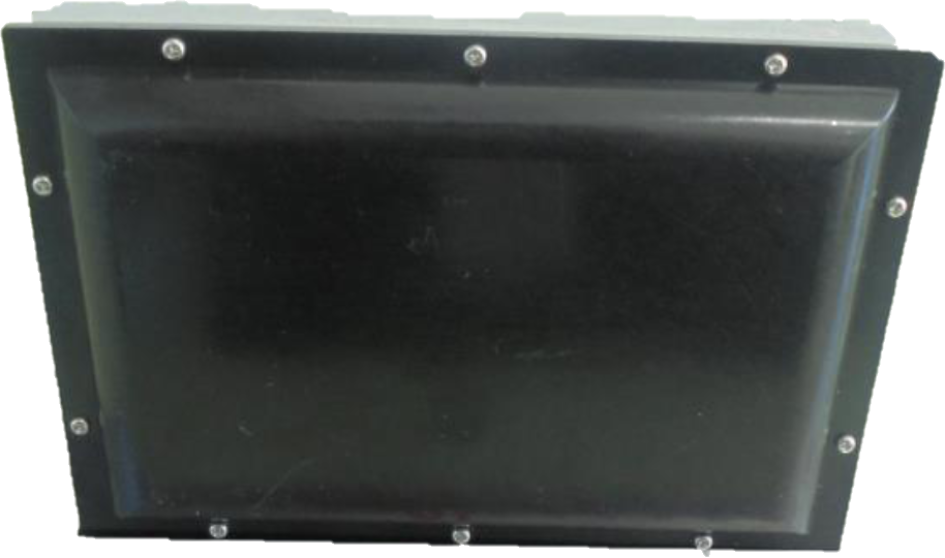 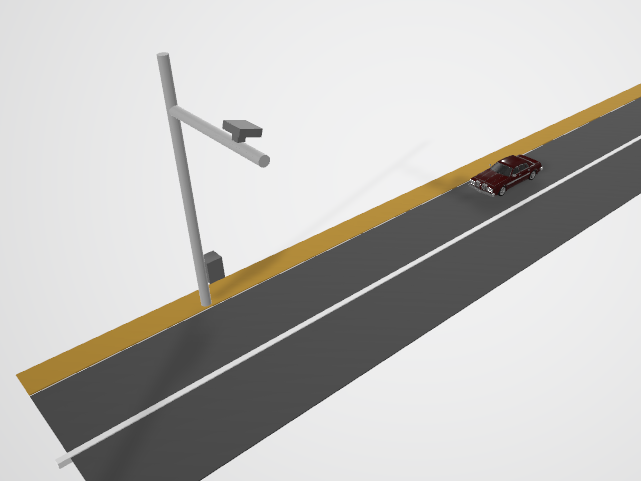 함체